Kommunikationsfärdigheter
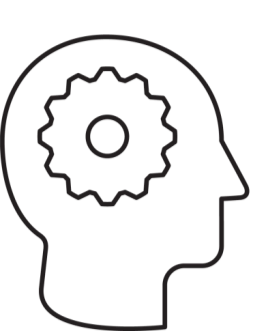 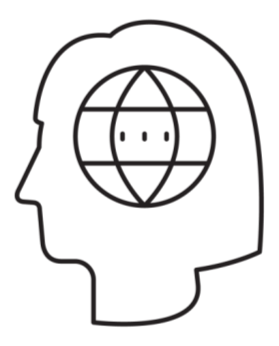 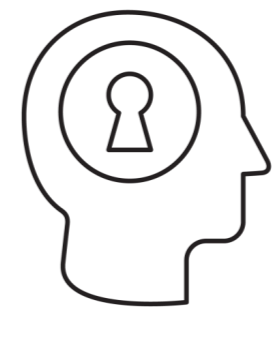 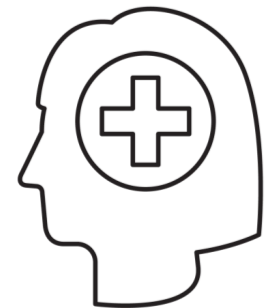 Ineffektiv kommunikation
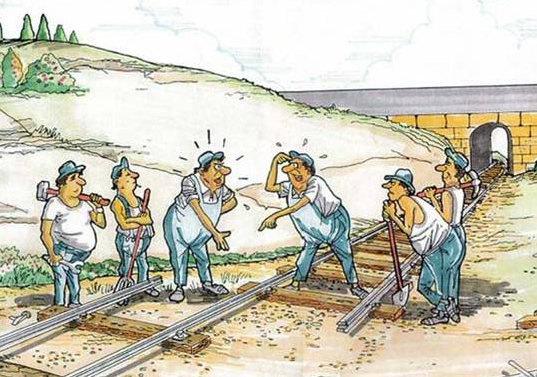 Sessionens mål
Identifiera effektiva kommunikations-färdigheter
Förstå kommunikations-processen
Använda effektiva kommunikations-färdigheter
Främja kommunikation mellan olika nivåer i distriktet
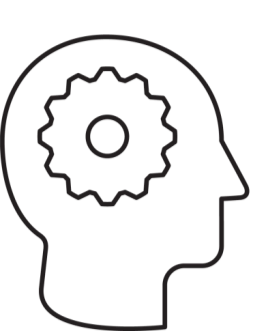 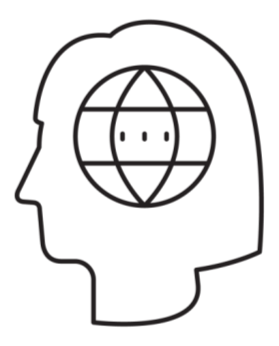 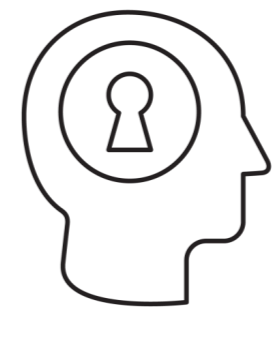 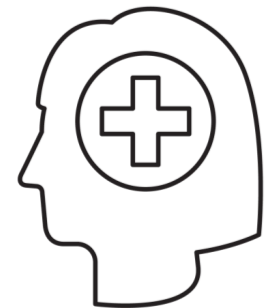 Kommunikation
En tvåvägsprocess där deltagarna utbyter tankar, budskap eller information genom tal, signaler, beteende eller i skrift.
Fyra färdigheter för effektiv kommunikation
Icke-verbal kommunikation
Lyssna aktivt
Direkt uttryck
Ge/ta emot återkoppling
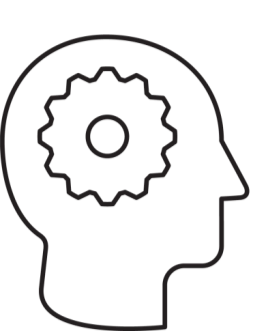 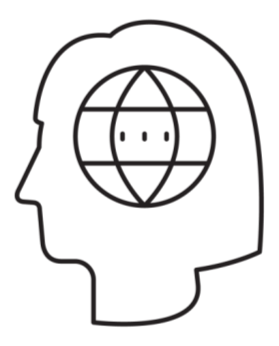 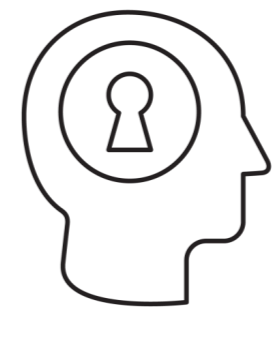 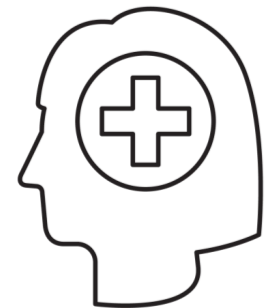 Lyssna aktivt
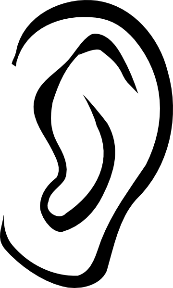 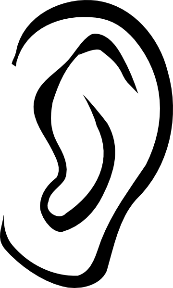 Var uppmärksam – mentalt och fysiskt
Lita inte på ditt minne
Avstå från att döma
Återberätta för att tydliggöra
Sammanfatta för förståelse
Icke-verbal kommunikation
Kroppsrörelser och hållning
Ansiktsuttryck
Gester
Ögonkontakt
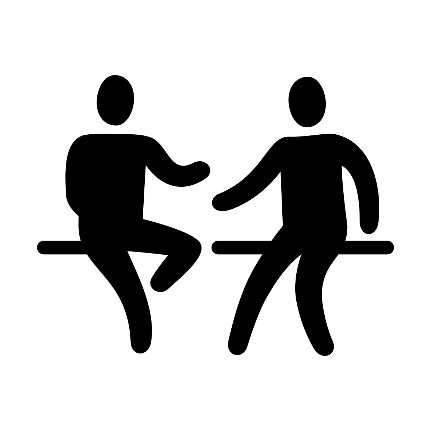 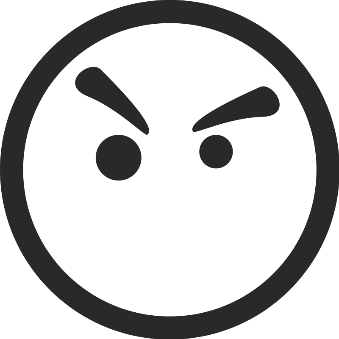 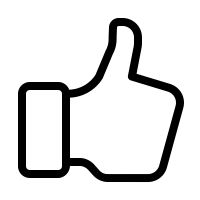 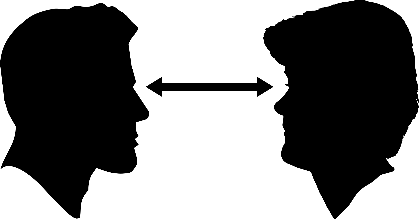 Direkt uttryck
Använd ”Jag”-satser för att förmedla tankar och känslor utan att förmedla skuld, kritik eller anklagelser.
Du lyssnar inte på mig!
Jag skulle vilja få möjlighet att bli hörd.
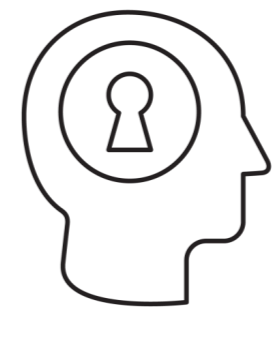 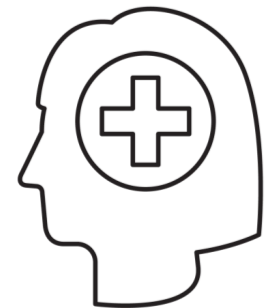 Ge och ta emot återkoppling
Ge återkoppling
Var stödjande
Var direkt
Var specifik
Var omtänksam
Var ute i rätt tid
Ta emot återkoppling
Lyssna aktivt
Be om exempel
Avstå från debatt
Bearbeta återkoppling när du har tid
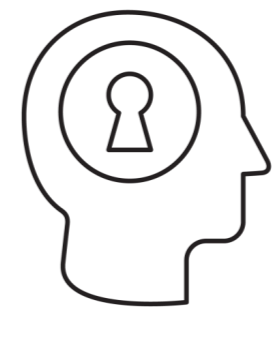 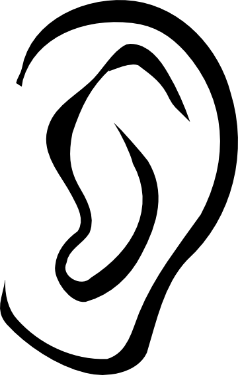 Kommunikation mellan olika nivåer
Distrikt
Zoner
Klubbar
Sessionens mål
Identifiera effektiva kommunikations-färdigheter
Förstå kommunikations-processen
Använda effektiva kommunikations-färdigheter
Främja 
kommunikation mellan olika nivåer i distriktet
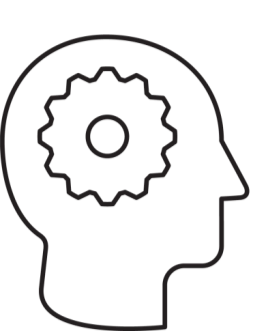 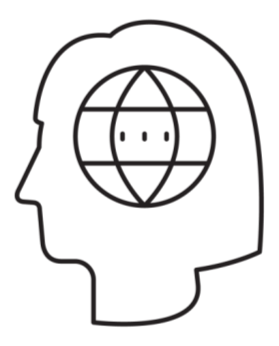 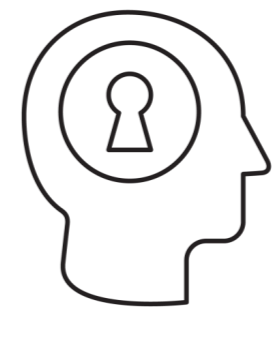 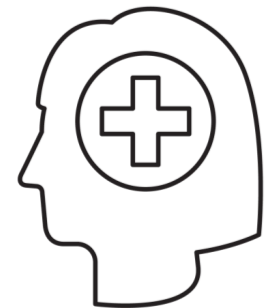 Kommunikation
”Kommunikation fungerar för dem som arbetar på det.”
- John Powell